3D FLOWS
Your text
Your text
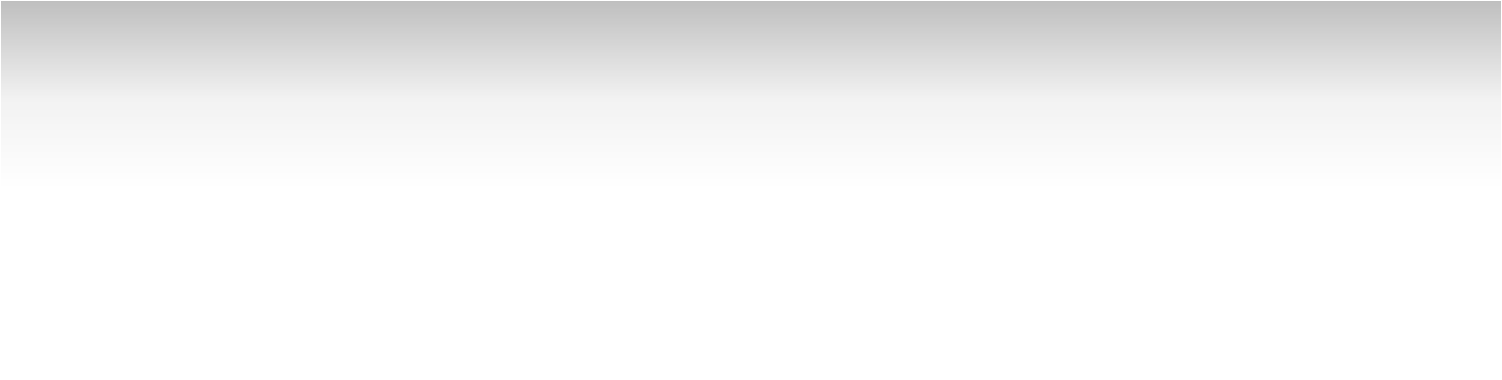 Your text
Your text
Your text
Your footer
Your logo